Figure 4. (a) Schematic depiction of the seeds in the auditory pathway: Primary auditory cortex (PAC); medial ...
Cereb Cortex, Volume 26, Issue 7, July 2016, Pages 3116–3124, https://doi.org/10.1093/cercor/bhv137
The content of this slide may be subject to copyright: please see the slide notes for details.
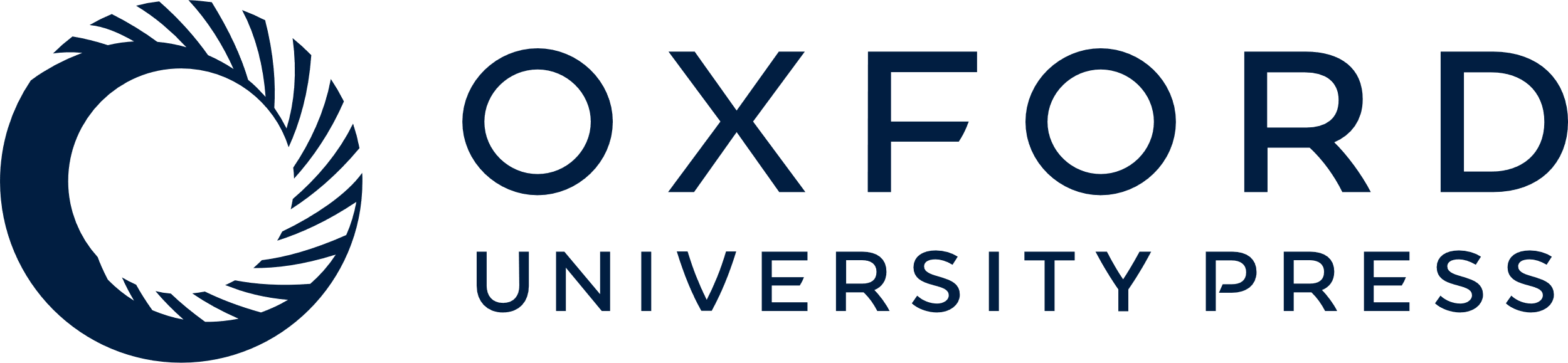 [Speaker Notes: Figure 4. (a) Schematic depiction of the seeds in the auditory pathway: Primary auditory cortex (PAC); medial geniculate nucleus (MGN); inferior colliculus (IC); and superior olivary complex (SOC). (b) T-test results comparing trance and nontrance connectivity between seeds in the auditory pathway. The heat bar displays the P-values on a log scale. n.s.= nonsignificant; *P < 0.05; **P < 0.01.


Unless provided in the caption above, the following copyright applies to the content of this slide: © The Author 2015. Published by Oxford University Press. All rights reserved. For Permissions, please e-mail: journals.permissions@oup.com]